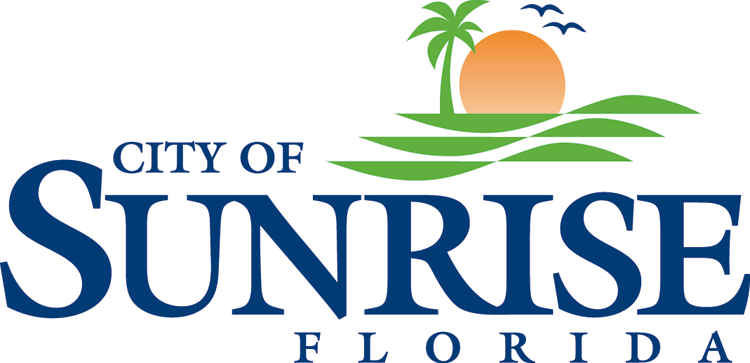 Outstanding Citizenship Scholarship
In-Person Scholarship Interviews  
Tuesday, June 20, 2023 at 5pm
Sunrise Civic Center – Art Gallery
Outstanding Citizenship Scholarship
You have Met The Following Qualifications
Sunrise Resident: Reside within the city limits of the City of Sunrise;
Active in Your Community: Demonstrated citizenship through volunteer work (Service hours, leadership roles, activity appointments, etc…);
 Approved for FREE/Reduced Lunch: Income-eligible for  the BCPS FREE/Reduced-price Meals Program; 
 US Citizen/Resident Alien: US Citizen or a Resident Alien at the time of selection/award; and
Outstanding Citizenship Scholarship
Six (6) Sample Questions for Tuesday, June 20, 2023 Interview

Tell us a little bit about yourself (Nia Curry – Sample Elevator Speech) 
Create a 15-to-30 second elevator speech, which you (a) introduce yourself – name/school/grade, (b) discuss your volunteer/leadership/professional experience, and (c) hobbies. During the in-person interview please wear business or business casual attire.
Tell us about a personal achievement that makes you proud. 
Share a challenge you had in high school and how you handled it.
How do you spend your free time outside of class? 
Where do you see yourself in five (5) years? 
What is your dream career and why?
Outstanding Citizenship Scholarship
Business/Business Casual Attire
For In-Person Interview
Business Attire
Button up shirt or blouse
Black/navy blue/khaki pants or skirt
Professional dress
Comfortable dress shoes
Hair pulled away from face and behind the ear
Small jewelry and light/natural makeup
Outstanding Citizenship Scholarship
Contact Information for OCS Questions
 
Ada Griffin – Administrator/OCS Liaison
E: AGriffin@sunrisefl.gov
P: (954) 747-4631
W: Sunrisefl.gov/scholarship